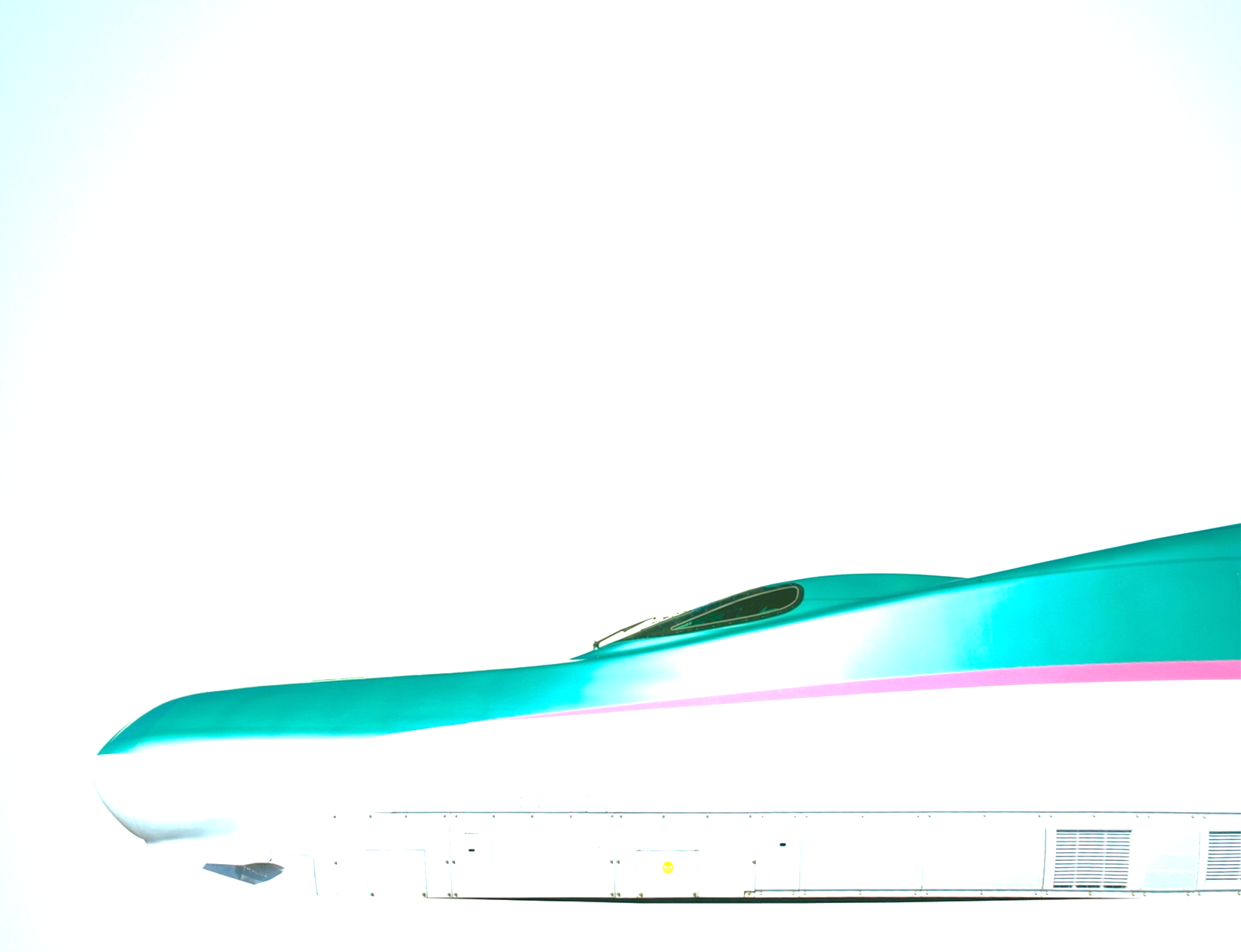 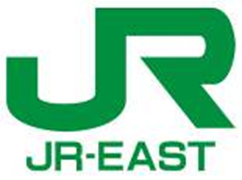 How to make increase railways sustainable
25 November 2014, Geneva
Hiroyuki WATANABE, Senior Manager
East Japan Railway Company (JR East), Brussels Branch
1
Geographical features of Japan
Narrow island country

-  Surrounded on all four sides by the sea.

-  High mountain ranges through the central axis of the country.
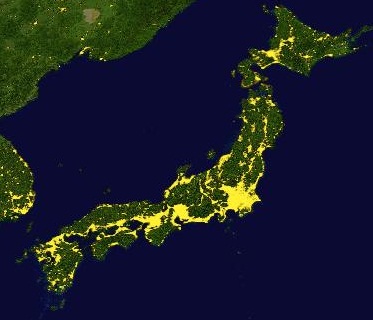 High concentration of population in the plain fields.

Large cities located in lines 

55% population concentrated in the million cities.  (EU: 23%)  

-   High ratio of rail in modal share
(about 50 % in Tokyo 23 ward)
Better conditions for railway business
2
Competition between private railways
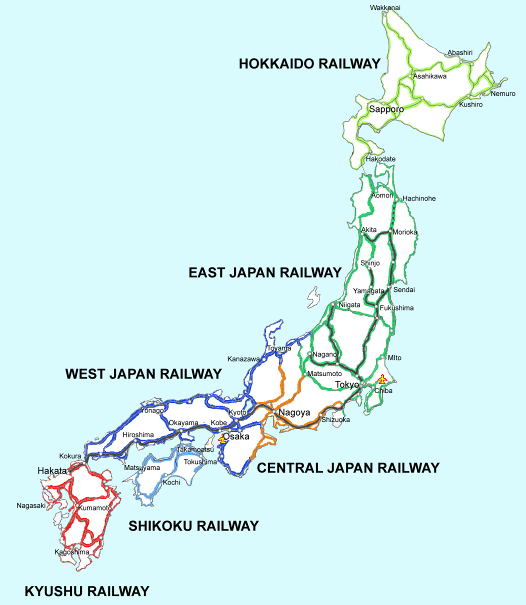 Private railway companies
In Kyoto-Osaka-Kobe area
Private railway companies
In Tokyo Metropolitan area
More than 200 railway companies in Japan.

Most of them are private which owns infrastructure.

Severe competitions in metropolitan areas.
-
-
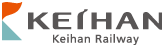 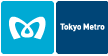 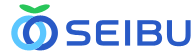 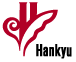 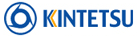 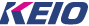 -
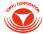 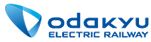 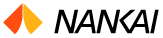 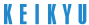 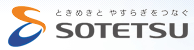 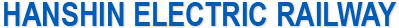 Compete with 
JR East
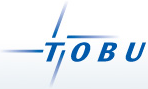 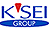 Compete with 
JR West
Private railway companies
In Nagoya area
Compete with 
JR Central
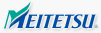 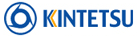 3
Vital private railway companies
Autonomic management with minimum political effects

Regional development along railway lines and diversification

-   Increase of the residents and customers

-   Expanding the non-railway business (Office building, Shopping center, Housing development, etc.)

-　Synergistic effect of the railway business
Business model of private railway companies is successful.
4
Main causes of JNR’s bankruptcy
Rapid motorization
-    Rapid reduction of modal share  
      Passenger: 50% (1960)　⇒　22%(1987)

Organizational form of the company  “Public corporation”
Lack of independent management 
      (Budget, investment, Personnel, Management plan  etc.) 
Bureaucratic culture   
      (Lack of volition for improving the productivity and cost)

Centralized Nation-wide Organization
Inability to manage well due to its large structure
Uniform management 
     (Timetable, Investment etc.)
[Speaker Notes: Japanese National Railways was bankrupt in 1987. The main cause was 

①　Rapid motorization,
Before motorization JNR has the dominant share of the domestic transport market, but could not cope with this changing, and lost share rapidly.

②　Organizational form of company, public corporation, the state owned company,

Centralized national-wide organization
        JNR had 400 thousand employees. 
       There were several labor unions and difficult to cope with them.
        
Uniform management, Uniform management could not meet the regional needs, like time table, investment, etc.

And JRN tuned to red figures at 1964 when Shinkansen operaiton started for the first time. Since this year, Japanese government subsidized  every year until bankrupt.

Unlike European countries, Japan had not a system to transfer the JNR’s debt  to its general accounts.
The government lent money to JNR with interest as same rate of government bond. As a result, JNR’s long-term debt reached 25 trillion yen (about 250 Billion US dollars) when bankrupt. 27 years ago.]
JNR Reform
The model; the historical structure of vertically integrated system by private railway companies.
JNR was privatized and divided into 6 passenger and 1 freight railway companies in 1987.
East Japan Railway Company (JR East) is one of the 6 passenger companies.
6
[Speaker Notes: Unlike privatization in EU,  JNR was split regionally. 6 passenger companies own infrastructure and operate trains. 

There are no financial or personnel relationship among these companies. These companies are totally independent different companies.

However, these companies cooperate each other such as connections, long-distance trains , under the code of conduct.]
JR East (1)
We own all the infrastructure of railway, operate and maintain as an integrated company.
Rolling stock: 13.000
Network: 7.513 km
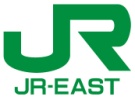 Passengers: 17 mil./day
Trains: 13.000 /day
Tokyo
More than 30% of revenue comes from non-transport business.
JR East Group: $26,2 bil.
7
JR East (2)
No government-owned shares 
      (JR East is listed on the stock market)

No subsidies from national or local governments
      (Approximately 30% of the shares owned by foreign institutional investors)

No red account ever ( Current Total Return Ratio*： over 30 %)
         * Total Return Ratio: cash dividend and share buybacks

No PSO (Passenger Service Obligation)

No limitation on non-transport business

No government intervention (Train schedule, Fare, Capital Investment etc.)
8
About JR East (3)
Since privatization in 1987
No raise of fares and charges   (except the consumption tax increases)

Railway accidents decreased to 1/3

Increase of 20% in passengers volume

Increase of 30% in transportation capacity

High punctuality of operation 
      (average operational delay per train: Shinkansen: 0.3 min.; Conventional lines: 1.1 min.)
9
Conclusions  - Essence to be shared
Success factors for making railways sustainable are
Autonomic management

No political intervention
Possible to face customers and community

Efficient operation requiring less infrastructure and rolling stock

Possible of efficient management
Ways to meet their needs are various, not one solution.

These efforts can lead to strengthen the competiveness of railways.
10
[Speaker Notes: I think that Railway companies in European countries facing the government, not passengers.  

If railway is more reliable and punctual, people will chose railway  for traveling.  And result railway can compete against other transport modes.]
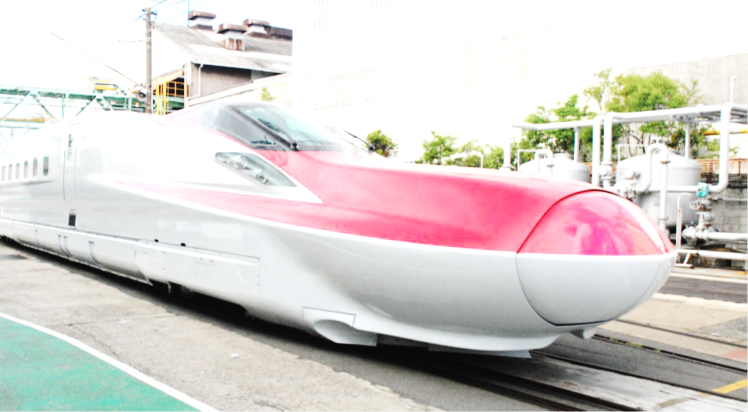 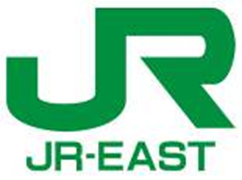 Thank you for your kind attention
Hiroyuki WATANABE
watanabe@japanrail.be